Происхождение и эволюция человека
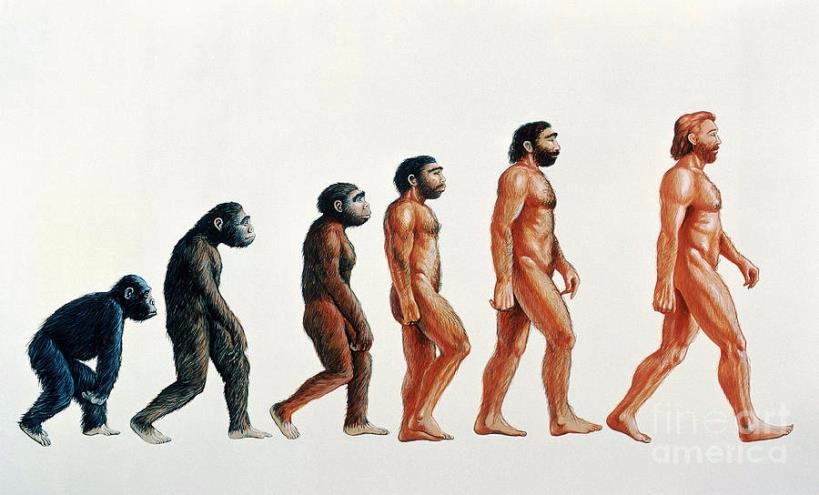 Антропогенез — часть биологической эволюции, которая привела к появлению человека разумного.
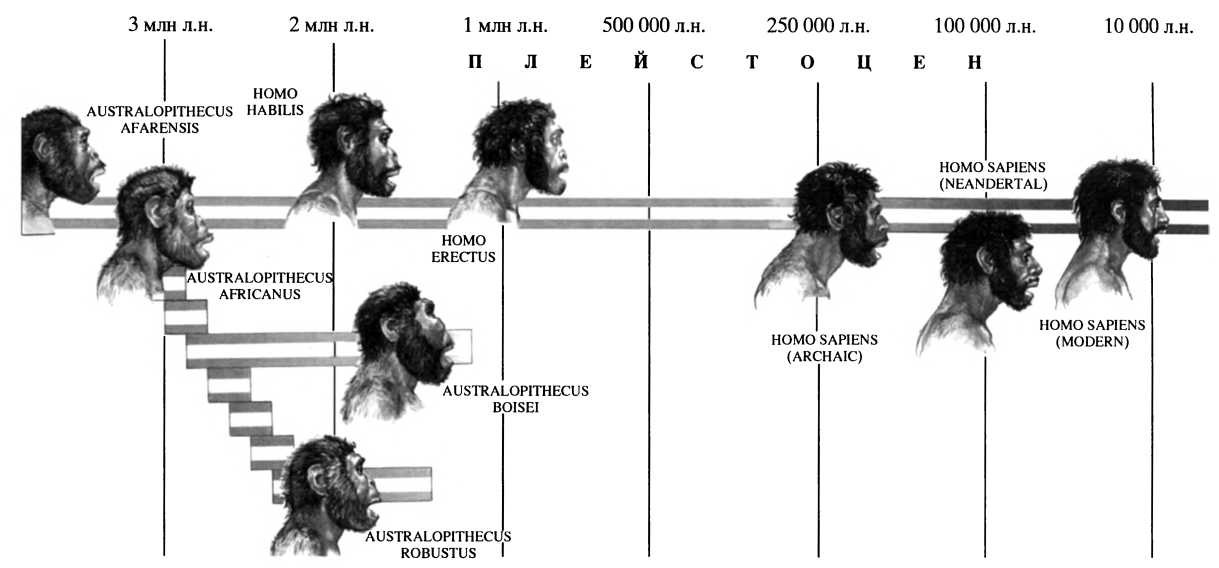 2
Движущие силы антропогенеза
3
Основные этапы эволюции человека
4
Основные этапы эволюции человека
5
Дриопитеки
25 млн лет назад
1. жили в тропических лесах Африки на деревьях;
2. питались растительной пищей
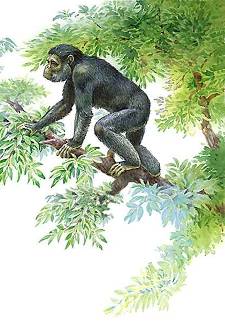 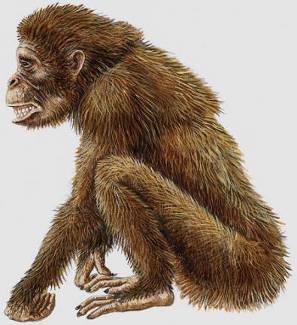 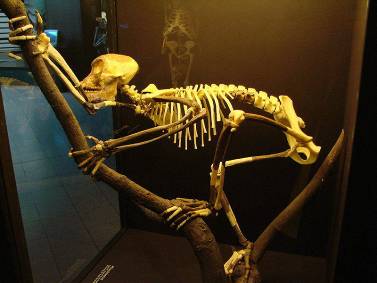 6
Австралопитеки
9 млн лет назад
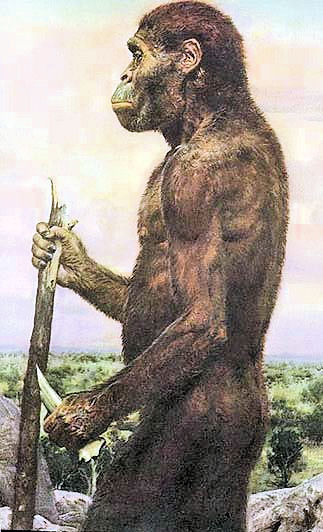 1. жили в степях и саваннах;
2. редкая шерсть;
3. ходили на двух конечностях;
4. использовали камни и палки для защиты и нападения;
5. питание смешанное
6. орудия труда не делали
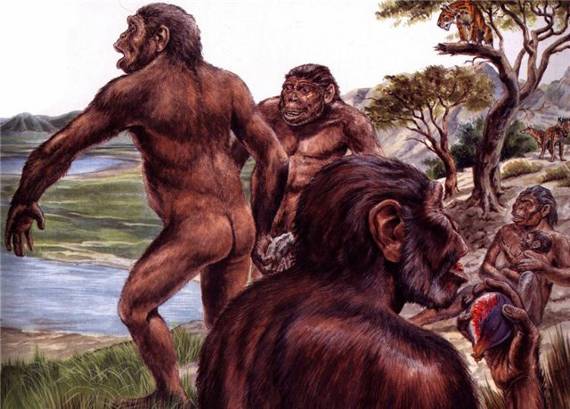 7
Восточная Африка, Великая рифтовая долина 6 миллионов лет назад Ранний австралопитек Orrorin tugenensis
8
Восточная Африка, впадина Афар 3 миллиона лет назад Грацильный австралопитек Australopithecus afarensis
9
Южная Африка, район пещер Сварткранс 1,5 миллиона лет назад Массивный австралопитек Paranthropus robustus
10
Человек умелый
2-2,5 млн лет назад
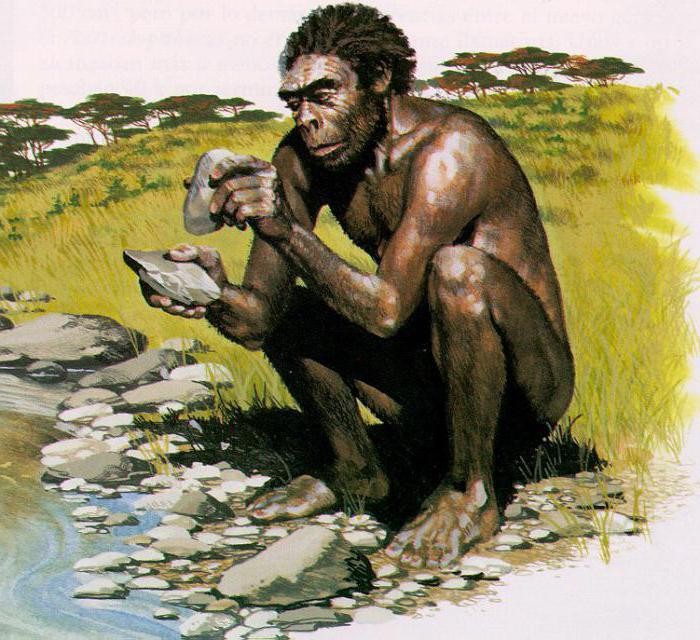 Более выраженный половой диморфизм.
Более сложные орудия труда и, как следствие, измененная кисть.
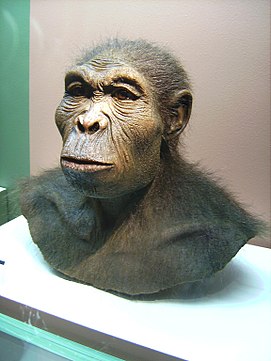 11
Питекантроп
1-1,3 млн лет назад
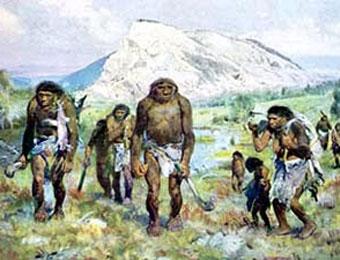 Рост - до 170 см.
Зачатки речи
Примитивные каменные орудия
12
Неандертальцы
200-500 тыс лет назад
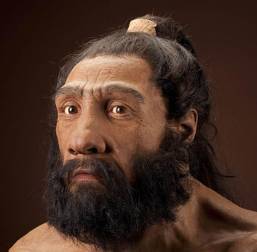 1. жили в пещерах;
2. шили одежду;
3. добывали огонь;
4. коллективная охота;
5. заботились о стариках и калеках;
6. хоронили умерших
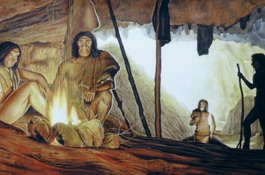 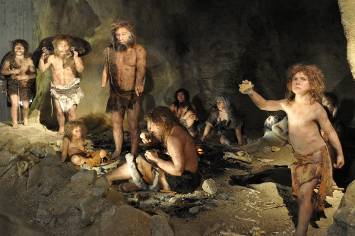 13
Человек разумный (кроманьонец)
40 тыс лет назад
1. современный облик;
2. сложные орудия труда; 
3. жилища из шкур и каменных плит;
4. появилась религия и искусство;
5. из рисунков возникла письменность;
6. началось одомашнивание животных
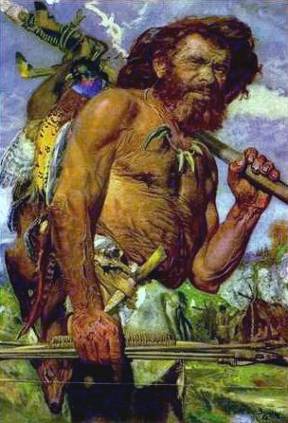 14
Наскальная живопись кроманьонцев
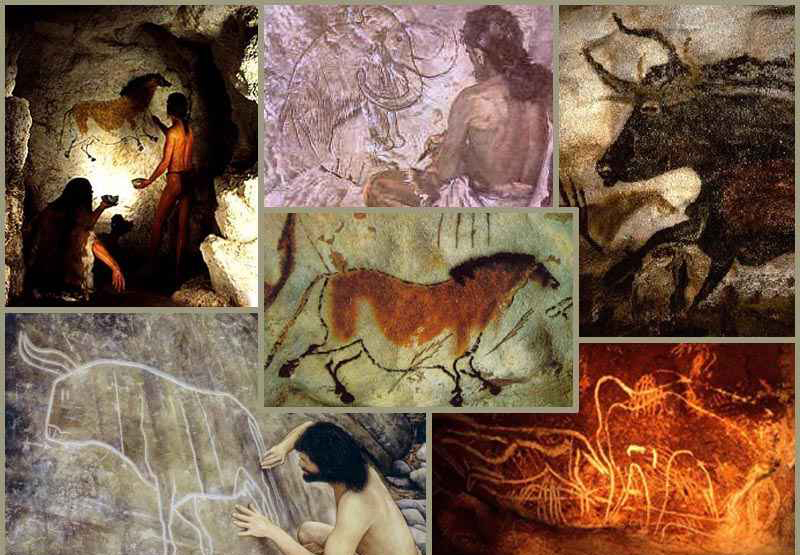 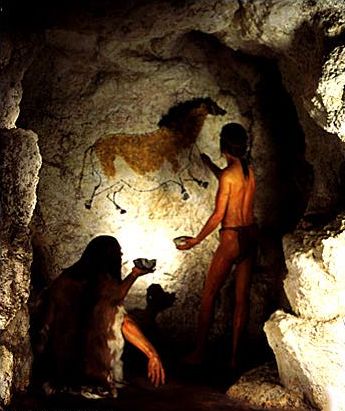 15
Причины развития человека
17
18
19
СХОДСТВА ЧЕЛОВЕКА И ЖИВОТНЫХ
РУДИМЕНТЫ
(более 90)
АТАВИЗМЫ
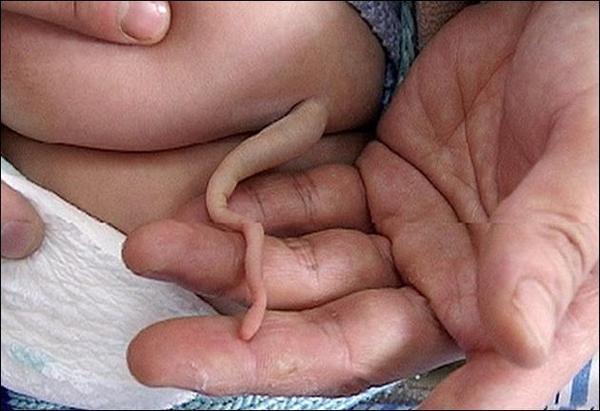 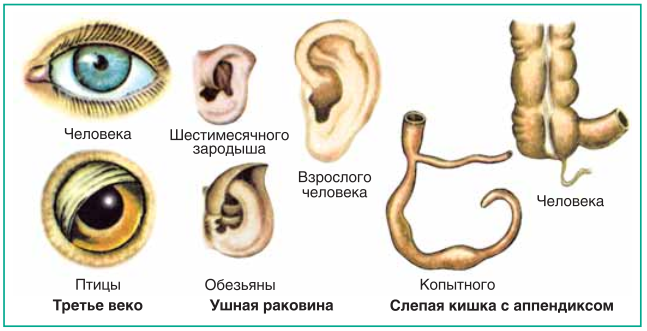 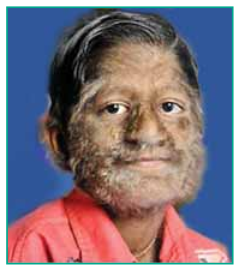 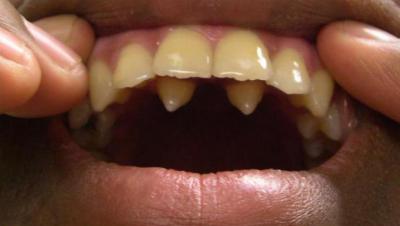 21
Положение человека в зоологической системе
Место человека в зоологической системе
23
Место человека в зоологической системе
24
Место человека в зоологической системе
25
Место человека в зоологической системе
26
Конец